Quadratic Sequences
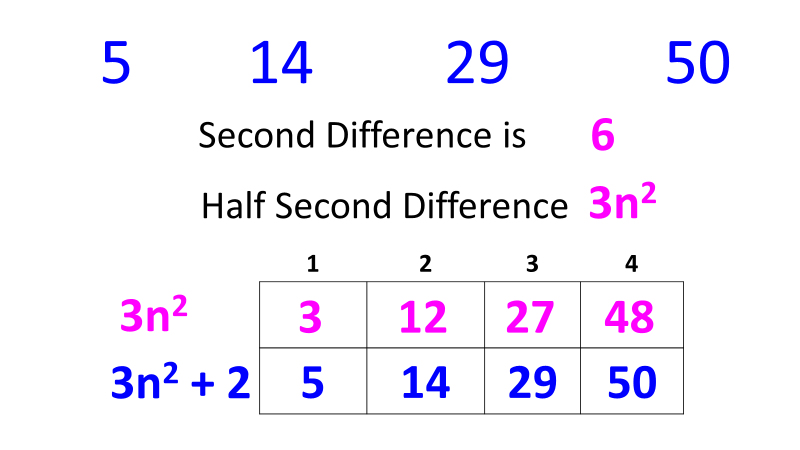 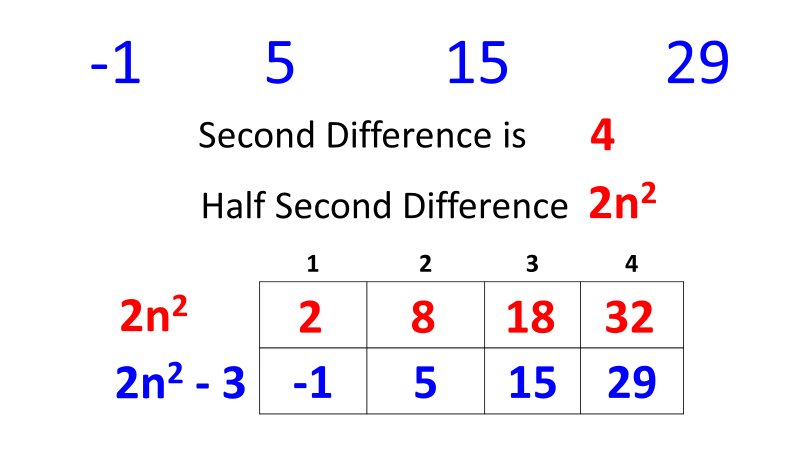 Quadratic Sequences - Harder
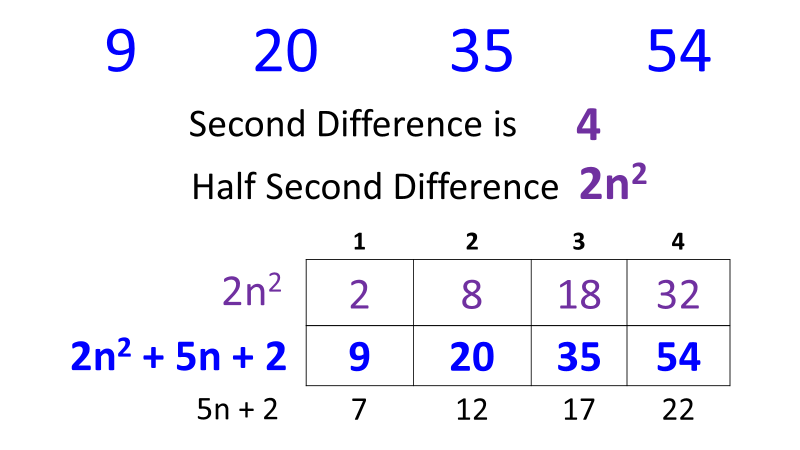 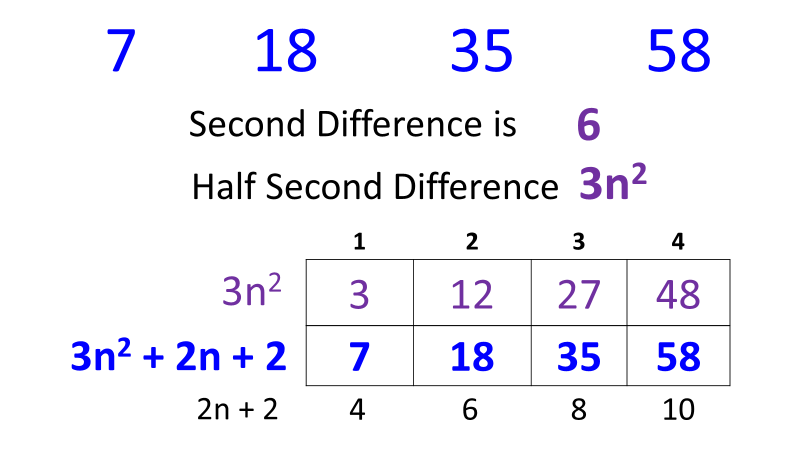 Expanding Double Brackets
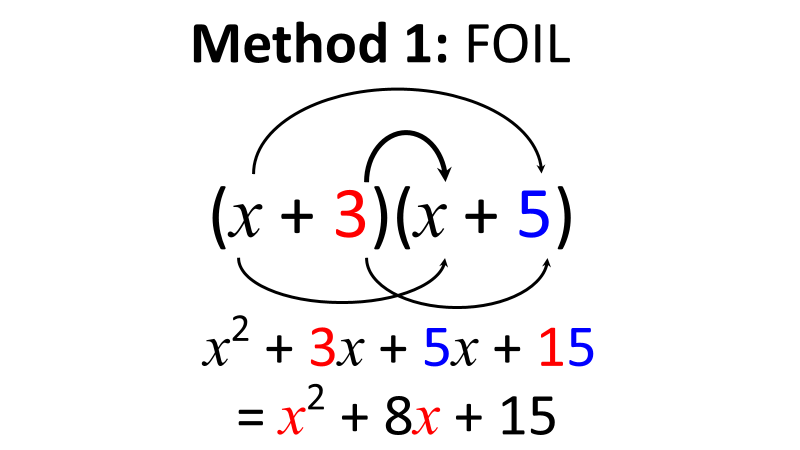 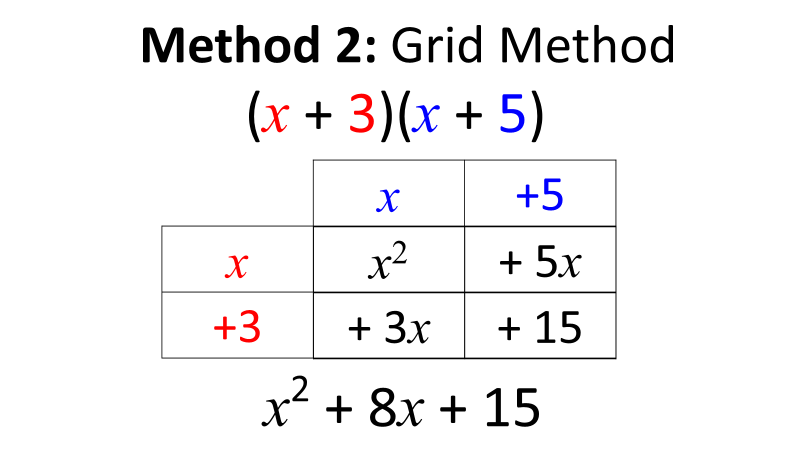 Factorising Quadratics
Solving Quadratics by Factorising